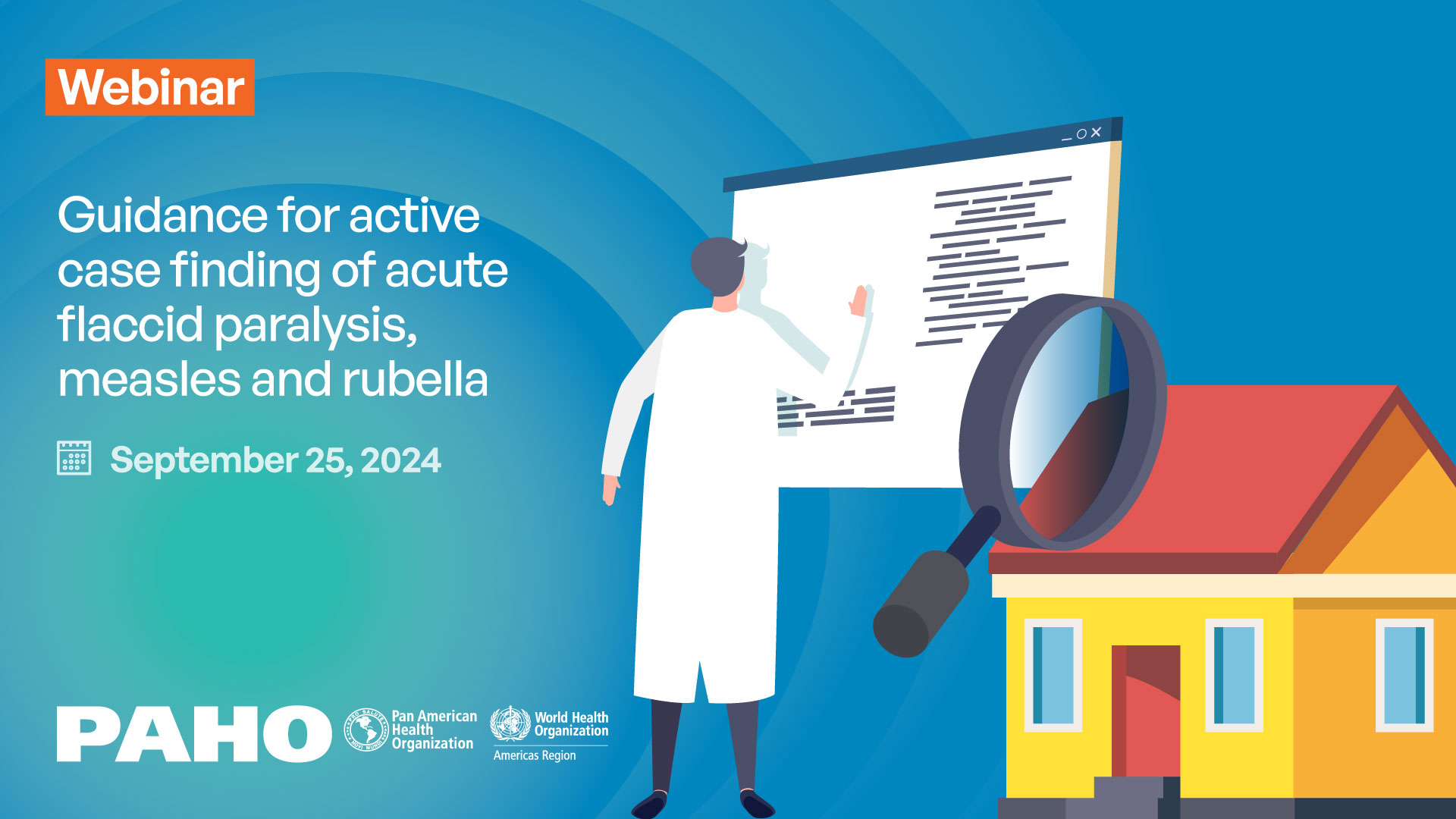 Recordings and presentations of active case-finding webinar
If you missed the webinar on active case-finding held on September 25, here are the recordings (Passcode: 80f#drKw) and presentations, all in four languages.
Please help us share this information with all your contacts. 
For more information about this event, click here.